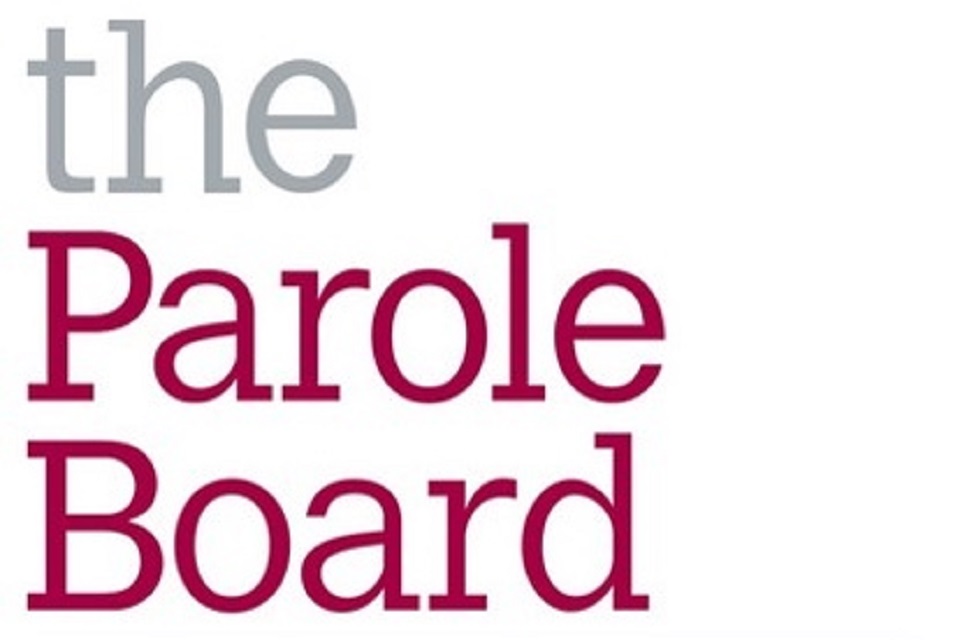 A Parole Board for tomorrow:  how further reform could improve the parole system
Faith Geary, Chief Operating Officer Parole Board
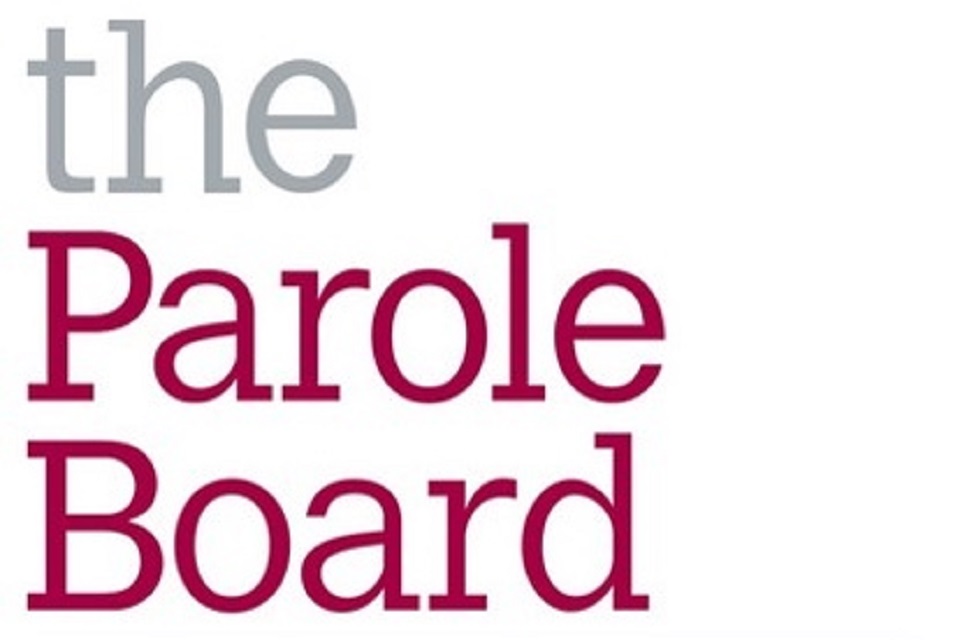 A story of the effectiveness and dedication of the Parole Board…….
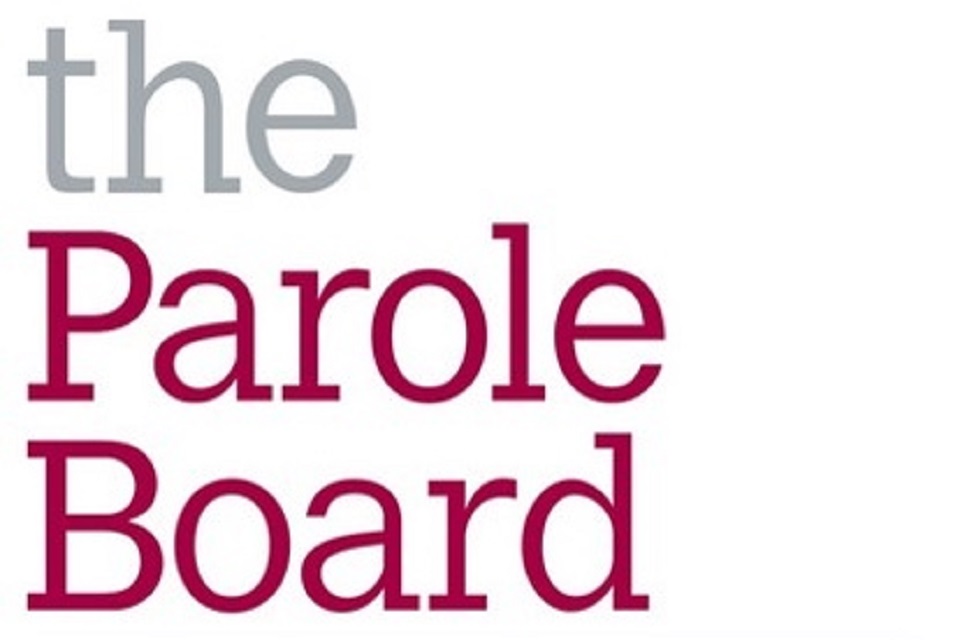 Reviews of the Parole Board are not new, but a review of the Parole System is.
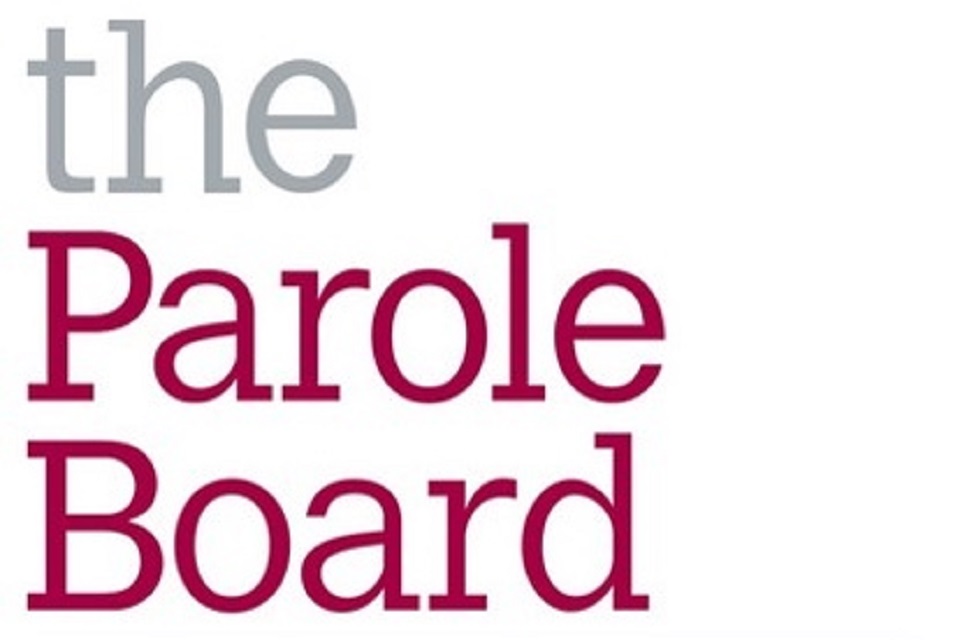 Further Reform
The Parole Board as a modern court
Even greater transparency
Radical rethink of recalls across the system
Safe progress for the remaining IPP prisoners
Risk assessment in terrorist cases
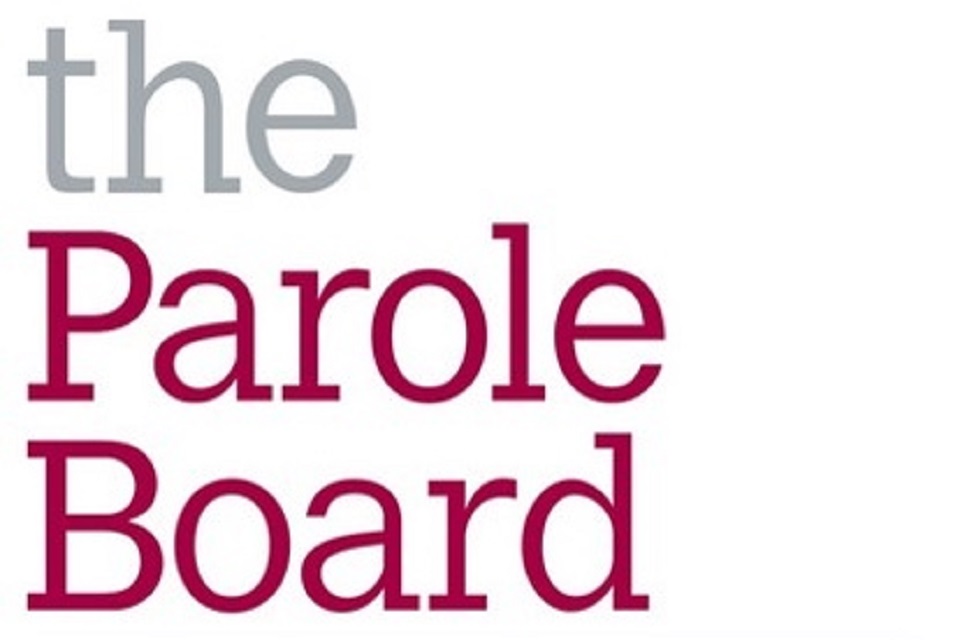 Thank You